Build a Vendor Security Assessment Service
Use a risk-based approach to right-size your vendor security assessments
Table of contents
ANALYST PERSPECTIVE
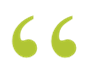 There are security risks hiding in your supply chain, and left alone they will only get worse. 

Unfortunately, traditional vendor security risk management is fraught with challenges. Trying to do too much due diligence discourages vendors from bidding for your business, exasperates internal clients, and strains the resources of security teams.  Meanwhile, regulators are expecting organizations to do ever more in this area.

The answer to this dilemma is to re-think supply chain security, taking a risk-based approach that satisfies all stakeholders.
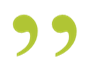 Kate Wood, 
Director, Research – Security Info-Tech Research Group
Our understanding of the problem
Chief information security officers
IT risk officers
CIOs or other IT leaders 
Vendor management
Understand the right level of information security due diligence for vendor management to achieve business goals and compliance obligations.
Design a process that meets business needs for supplier risk management in a cost-effective fashion.
Create a strategy for managing and mitigating risks to meet the organization’s risk appetite.
Develop plans for achieving compliance obligations related to third-party risk.
Privacy officers
Compliance officers
Business leaders who procure products and services and need to understand third-party risks
Executive summary
An efficient and effective assessment process can only be achieved when all stakeholders are participating.
Security assessments are time-consuming for both you and your vendors. Maximize the returns on your effort with a risk-based approach.
Effective vendor security risk management is an end-to-end process that includes assessment, risk mitigation, and periodic re-assessments.
Vendor security risk management is a growing concern for many organizations. Whether suppliers or business partners, we often trust them with our most sensitive data and processes.
More and more regulations require vendor security risk management, and regulator expectations in this area are growing.
Too many security leaders start with a one-size-fits-all approach to vendor security assessments and end their engagement as soon as a vendor is selected.
Security assessments that are too onerous will lead to vendors who refuse to bid for your business, driving the business to bypass your assessment process.
Develop an end-to-end security risk management process that includes assessments, risk treatment through contracts and monitoring, and periodic re-assessments.
Base your vendor assessments on the actual risks to your organization to ensure that your vendors are committed to the process and you have the internal resources to fully evaluate assessment results.
Understand your stakeholder needs and goals to foster support for vendor security risk management efforts.
Organizations are not ready to mitigate third-party risks
The Ponemon Institute surveyed 627 individuals involved in managing their organization’s third-party data risks. All organizations had a risk mitigation program in place.
Had a data breach caused by third parties resulting in misuse of sensitive information.
Had experienced one of these data breaches in the last 12 months.
Said cybersecurity incidents involving third parties are increasing.
50%
44%
69%
Info-Tech’s risk-based approach to vendor security
Start
Level of due diligence required to assess vendor(s) is based on potential impact
Periodic re-assessments are driven by contract risk
Service Risk x Vendor Risk = Contract Risk
Risk treatment is driven by organizational risk tolerance
This research aligns with Info-Tech’s overall vendor management framework
Vendor Management Program Creation
Vendor Risk Management
Vendor Management Continual Improvement
Vendor Relations & Performance Management
B
U
S
I
N
E
S
S

S
T
A
K
E
H
O
L
D
E
R
S
Mission, Vision, Values
Financial Risk
Strategic Partners
Vendor KPIs
Strategic Roadmap
IT Security Risk
Innovation
C-Level Value Metrics
VM Operating Model
Compliance Risk
Business Value
Select & Evaluate Vendors
Org. Structure
Operational Risk
Vendor Categories
Vendor Transitions
VM Governance
Contract Management
PROCURE TO PAY CYCLE
Tactical sourcing
Spend management
Contract execution
SOURCE TO CONTRACT CYCLE
Sourcing strategy alignment with enterprise strategy
Strategic initiative prioritization
Strategic sourcing roadmap
IT PROCUREMENT (if separate function)
STRATEGIC SOURCING (if separate function)
IT – Enterprise Architecture
IT – Security
ITAM/SAM
ERM
Legal
Accounting
Finance
IT – Service Delivery
IT – Functional Leads
Use these icons to help direct you as you navigate this research
Use these icons to help guide you through each step of the blueprint and direct you to content related to the recommended activities.
This icon denotes a slide where a supporting Info-Tech tool or template will help you perform the activity or step associated with the slide. Refer to the supporting tool or template to get the best results and proceed to the next step of the project.
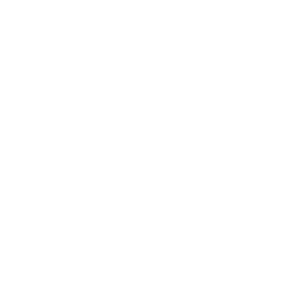 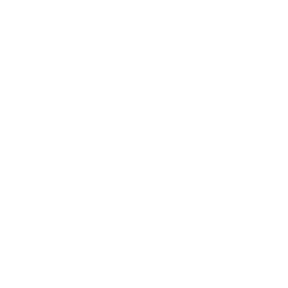 This icon denotes a slide with an associated activity. The activity can be performed either as part of your project or with the support of Info-Tech team members, who will come onsite to facilitate a workshop for your organization.
Info-Tech offers various levels of support to best suit your needs
Consulting
Workshop
Guided Implementation
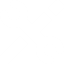 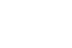 DIY Toolkit
“Our team does not have the time or the knowledge to take this project on. We need assistance through the entirety of this project.”
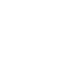 “We need to hit the ground running and get this project kicked off immediately. Our team has the ability to take this over once we get a framework and strategy in place.”
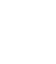 “Our team knows that we need to fix a process, but we need assistance to determine where to focus. Some check-ins along the way would help keep us on track.”
“Our team has already made this critical project a priority, and we have the time and capability, but some guidance along the way would be helpful.”
Diagnostics and consistent frameworks used throughout all four options
Build a Vendor Security Assessment Service – project overview
2. Develop Assessment Methodology
3. Implement Process
1. Define Governance and Process
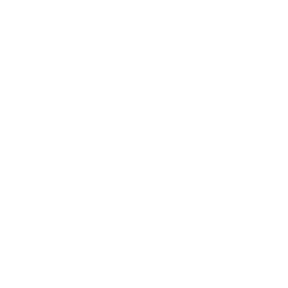 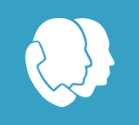 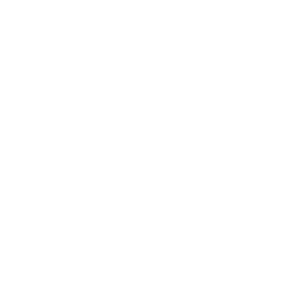 Workshop overview
Contact your account representative or email Workshops@InfoTech.com for more information.
Measured value for Guided Implementations